PART 2: STRATEGIC ACTIONS: STRATEGY FORMULATION
CHAPTER  6CORPORATE-LEVEL STRATEGY
THE STRATEGIC MANAGEMENT PROCESS
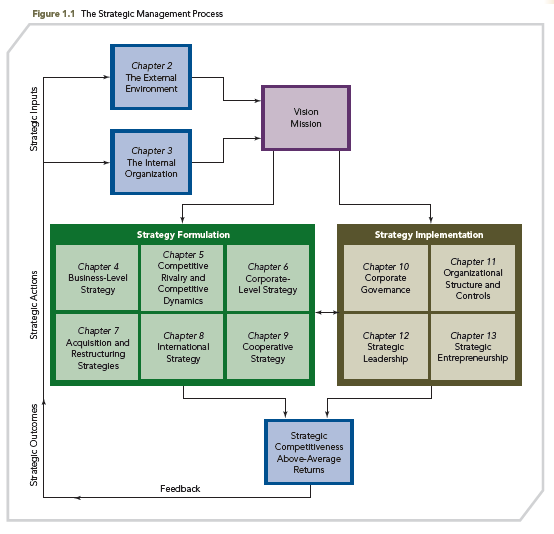 KNOWLEDGE OBJECTIVES
KNOWLEDGE OBJECTIVES
OPENING CASE
GENERAL ELECTRIC: THE QUINTESSENTIAL DIVERSIFIED FIRM
■     GE competes in 16 different industries: appliances, aviation, consumer electronics, electrical distribution, energy, entertainment, finance, gas, health care, lighting, locomotives, oil, software, water, weapons, and wind turbines
■  GE’s businesses are grouped in four divisions: GE Capital, GE Energy, GE Technology Infrastructure, and GE Home & Business Solutions
OPENING CASE
GENERAL ELECTRIC: THE QUINTESSENTIAL DIVERSIFIED FIRM
■     With more than 50 percent of its annual revenues stemming from its financial services, GE is the only company that was listed in the initial Dow Jones Industrial Average in 1896 that remains on it today.

 Criticisms:
	● Media control - GE has restricted NBC reporters from reporting on certain content that is critical of GE
OPENING CASE
GENERAL ELECTRIC: THE QUINTESSENTIAL DIVERSIFIED FIRM
Criticisms (cont’d):
	● Poor environmental records of some of its businesses 
	● GE had reductions in stock value during the first decade of the twenty-first century 
■  Today, a major player in the “clean energy” industry, GE is well-positioned to capitalize on emerging economies via a diversification strategy of mergers and acquisitions in Brazil and China
IMPORTANT DEFINITION
CORPORATE–LEVEL STRATEGY: WHAT  BUSINESSES SHOULD A FIRM COMPETE IN?
TWO KEY ISSUES

1. In what product markets and businesses should the firm compete? 

2. How should corporate headquarters manage those businesses?
IMPORTANT DEFINITION
CORPORATE–LEVEL STRATEGY: WHAT  BUSINESSES  SHOULD A FIRM COMPETE IN?
■  Specifies actions a firm takes to gain a competitive advantage by selecting and managing a group of different businesses competing in different product markets 

■  Corporate-level strategies help companies select new strategic positions that are expected to increase the firm’s value

■  Firms can pursue defensive or offensive strategies that realize growth, and may have different strategic intents
IMPORTANT DEFINITIONS
CORPORATE–LEVEL STRATEGIES
■ MARKET DEVELOPMENT - moving into different  geographic markets 

■ PRODUCT DEVELOPMENT - developing new products and/or significantly improving on existing products

■ HORIZONTAL INTEGRATION - acquisition of competitors; horizontal movement at the same point in the value chain

■ VERTICAL INTEGRATION - becoming your own supplier or distributor through acquisition; vertical movement up or down the value chain
IMPORTANT DEFINITION
CORPORATE–LEVEL STRATEGY: ULTIMATE VALUE QUESTION
CORPORATE-LEVEL STRATEGY’S VALUE

■ Corporate-level strategy’s value is ultimately determined by the degree to which “the businesses in the portfolio are worth more under the management of the company than they would be under any other ownership”

■ A corporate-level strategy is expected to help the firm earn above-average returns by creating value
IMPORTANT DEFINITION
CORPORATE–LEVEL STRATEGY: DIVERSIFICATION
■  DIVERSIFICATION - growing into new business areas either related (similar to existing business) or unrelated (different from existing business); allows a firm to create value by productively using excess resources

■  The diversified firm operates in several different and unique product markets and likely in several businesses; it forms two types of strategies: corporate-level (or company-wide) and business-level (or competitive)

■  For the diversified corporation, a business-level strategy  must be selected for each one of its businesses
CORPORATE-LEVEL STRATEGY
IMPORTANT DEFINITION
CORPORATE–LEVEL STRATEGY: DIVERSIFICATION
PRODUCT DIVERSIFICATION - a primary form of corporate-level strategies; concerns the scope of the markets and industries in which the firm competes

■  The ideal portfolio of businesses balances diversification’s costs and benefits:

	■ Reduction in profitability variability as earnings are generated from different businesses
	■ Independence/flexibility to shift investments to those markets with the greatest returns
IMPORTANT DEFINITION
CORPORATE–LEVEL STRATEGY: DIVERSIFICATION
■  This chapter focuses on DIVERSIFICATION 

■  VALUE CREATION: low – high levels of diversification
	● The sharing of resources (the related constrained strategy)
	● The transferring of core competencies across the firm’s different businesses (the related linked strategy) 
	● Managerial motives to diversify can actually destroy some of the firm’s value
LEVELS OF DIVERSIFICATION
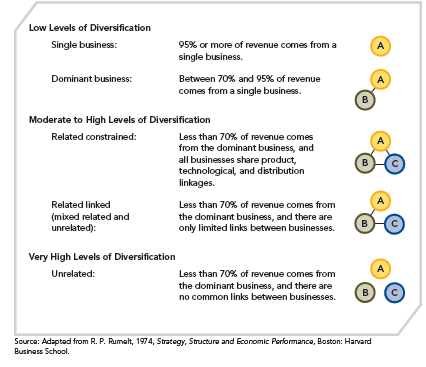 FIGURE  6.1 

Levels and Types of Diversification
LEVELS OF DIVERSIFICATION
● Figure 6.1 defines five categories of businesses according to increasing levels of diversification 

● Diversified firms vary according to their level of diversification and the connections between and among their businesses 

● The single- and dominant-business categories denote relatively low levels of diversification; more fully diversified firms are classified into related and unrelated categories
LEVELS OF DIVERSIFICATION
A firm is related through its diversification when its businesses share links across: 
■ PRODUCTS (goods or services) 	
■ TECHNOLOGIES  
■ DISTRIBUTION CHANNELS

The more links among businesses, the more “constrained” is the relatedness of diversification

“Unrelated” refers to the absence of direct links between businesses
LEVELS OF DIVERSIFICATION
1. Low Levels  
Single Business Strategy
Corporate-level strategy in which the firm generates 95% or more of its sales revenue from its core business area


EXAMPLE: WRIGLEY

 Wm. Wrigley Jr. Company, the world’s largest producer of chewing and bubble gums, historically used a single-business strategy while operating in few product markets 

 2005: Wrigley employed the dominant-business strategy, when it acquired the confectionary assets of Kraft Foods Inc., including Life Savers and Altoids. 

 2008- Wrigley was acquired by Mars, a privately held global confection company.
LEVELS OF DIVERSIFICATION
1. Low Levels  
Dominant Business Diversification Strategy
Corporate-level strategy whereby firm generates 70-95% of total sales revenue within a single business area


 EXAMPLE: UPS

United Parcel Service (UPS) uses this strategy.         UPS generates 60 percent of its revenue from its U.S. package delivery business and 22 percent from its international package business, with the remaining 18 percent coming from the firm’s non-package business
LEVELS OF DIVERSIFICATION
2. Moderate to High Levels  
Related Constrained Diversification Strategy
Less than 70% of revenue comes from the dominant business
Direct links (i.e., share products, technology, and distribution linkages) between the firm's businesses

                EXAMPLES:
Campbell Soup, Procter & Gamble, Merck & Company, The Publicis Groupe
LEVELS OF DIVERSIFICATION
2. Moderate to High Levels  
Related Linked Diversification Strategy (mixed related and unrelated)
Less than 70% of revenue comes from the dominant business
Mixed: Linked firms sharing fewer resources and assets among their businesses (compared with related constrained), concentrating on the transfer of knowledge and competencies among the businesses

                   EXAMPLE: GE
LEVELS OF DIVERSIFICATION
3. Very High Levels: Unrelated 
Less than 70% of revenue comes from dominant business
No relationships between businesses
              
              EXAMPLES:

   United Technologies, Textron, Samsung, and Hutchison Whampoa Limited (HWL)
REASONS FOR DIVERSIFICATION
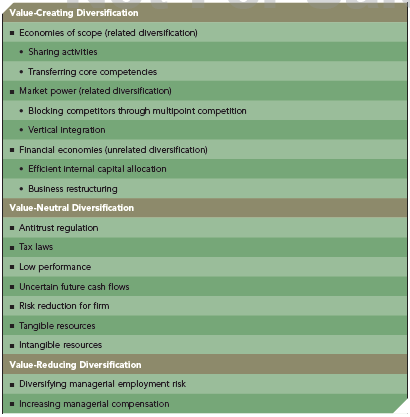 TABLE  6.1 


Reasons for Diversification
REASONS FOR DIVERSIFICATION
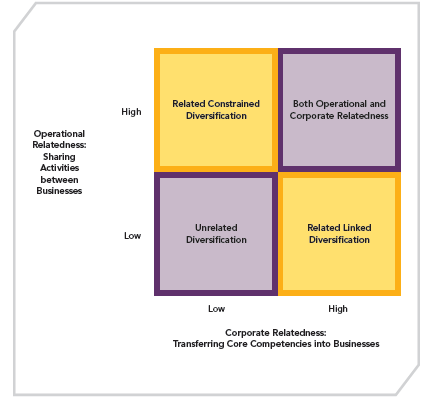 FIGURE  6.2 


Value-Creating Diversification Strategies: Operational and Corporate Relatedness
VALUE-CREATING DIVERSIFICATION: RELATED CONSTRAINED AND RELATED LINKED DIVERSIFICATION
FIRM CREATES VALUE BY BUILDING UPON OR EXTENDING:
Resources
Capabilities
Core competencies
VALUE-CREATING DIVERSIFICATION: RELATED CONSTRAINED AND RELATED LINKED DIVERSIFICATION
PURPOSE: gain market power relative to competitors
ADVANTAGE: ECONOMIES OF SCOPE 
Cost savings that occur when a firm transfers capabilities and competencies developed in one of its businesses to another of its businesses
VALUE-CREATING DIVERSIFICATION: RELATED CONSTRAINED AND RELATED LINKED DIVERSIFICATION
■ Operational relatedness in sharing activities
■ Corporate relatedness in transferring skills or corporate core competencies among units
   The difference between sharing activities and transferring competencies is based on how the resources are jointly used to create economies of scope
VALUE-CREATING DIVERSIFICATION: RELATED CONSTRAINED AND RELATED LINKED DIVERSIFICATION
OPERATIONAL RELATEDNESS: SHARING ACTIVITIES 
■ Can gain economies of scope

■ Share primary or support activities (in value chain), e.g., a primary activity such as inventory delivery systems, or a support activity such as purchasing

■ Risky as ties create links between outcomes

■ Related constrained share activities in order to create value

■ Not easy, often synergies not realized as planned
VALUE-CREATING DIVERSIFICATION: RELATED CONSTRAINED AND RELATED LINKED DIVERSIFICATION
CORPORATE RELATEDNESS: TRANSFERRING OF CORE COMPETENCIES 
■ Complex sets of resources and capabilities linking different businesses through managerial and technological knowledge, experience, and expertise
■ Two sources of value creation
	● Expense incurred in first business and knowledge transfer reduces resource allocation for second business
	● Intangible resources difficult for competitors to understand and imitate, so immediate competitive advantage over competition
VALUE-CREATING DIVERSIFICATION: RELATED CONSTRAINED AND RELATED LINKED DIVERSIFICATION
CORPORATE RELATEDNESS: TRANSFERRING OF CORE COMPETENCIES 

■ One way managers facilitate the transfer of corporate-level core competencies is by moving key people into new management positions
■ However, the manager of an older business may be reluctant to transfer key people who have accumulated knowledge and experience critical to the business’s success
■ Too much dependence on outsourcing can lower the usefulness of core competencies and thereby reduce their useful transferability to other business units in the diversified firm
VALUE-CREATING DIVERSIFICATION: RELATED CONSTRAINED AND RELATED LINKED DIVERSIFICATION
MARKET POWER 
■ Relevant for:
	●RELATED CONSTRAINED
	●RELATED LINKED
■ Exists when a firm is able to sell its products above the existing competitive level, to reduce costs of primary and support activities below the competitive level, or both
■ Related diversification strategy may include:
● Vertical integration
Backward integration: a firm produces its own inputs
Forward integration: a firm operates its own distribution system for delivering its outputs
● Virtual integration
VALUE-CREATING DIVERSIFICATION: RELATED CONSTRAINED AND RELATED LINKED DIVERSIFICATION
MARKET POWER 


■ Multimarket (or Multipoint) Competition
● Exists when two or more diversified firms simultaneously compete in the same product or geographic markets

EXAMPLE: GOOGLE (Strategic Focus)

■ Google is diversifying into new markets that allow it to engage in multipoint competition, e.g., competing with Microsoft and Apple in several markets
VALUE-CREATING DIVERSIFICATION: RELATED CONSTRAINED AND RELATED LINKED DIVERSIFICATION
MARKET POWER 



■ MARKET POWER: while Google appears to be increasing its vertical integration, many manufacturing firms have been reducing vertical integration to gain market power

■ DEINTEGRATION: developing independent supplier networks - the focus of many manufacturing firms, such as Intel and Dell, and Ford and General Motors
VALUE-CREATING DIVERSIFICATION: RELATED CONSTRAINED AND RELATED LINKED DIVERSIFICATION
SIMULTANEOUS OPERATIONAL RELATEDNESS AND CORPORATE RELATEDNESS 



■  The ability to simultaneously create economies of scope by sharing activities (operational relatedness) and transferring core competencies (corporate relatedness) is difficult for competitors to understand and learn how to imitate
VALUE-CREATING DIVERSIFICATION: RELATED CONSTRAINED AND RELATED LINKED DIVERSIFICATION
SIMULTANEOUS OPERATIONAL RELATEDNESS AND CORPORATE RELATEDNESS 



■ Involves managing two sources of knowledge simultaneously:
Operational forms of economies of scope
Corporate forms of economies of scope
■ Many such efforts often fail because of implementation difficulties
VALUE-CREATING DIVERSIFICATION: RELATED CONSTRAINED AND RELATED LINKED DIVERSIFICATION
SIMULTANEOUS OPERATIONAL RELATEDNESS AND CORPORATE RELATEDNESS 




■    If the cost of realizing both types of relatedness is not offset by the benefits created, the result is DISECONOMIES because the cost of organization and incentive structure is very expensive
VALUE-CREATING DIVERSIFICATION: RELATED CONSTRAINED AND RELATED LINKED DIVERSIFICATION
SIMULTANEOUS OPERATIONAL RELATEDNESS AND CORPORATE RELATEDNESS 
EXAMPLE: Walt Disney Co. 

■ Walt Disney Co. has been able to successfully use related diversification as a corporate-level strategy through which it creates economies of scope by sharing some activities and by transferring core competencies
■ Because this value creation can be difficult for investors to see, the value of the assets of a firm using a diversification strategy to create economies of scope often is discounted by investors
UNRELATED DIVERSIFICATION
Creates value through two types of FINANCIAL ECONOMIES
■ Cost savings realized through improved allocations of financial resources based on investments inside or outside firm
Efficient internal capital market allocation
■ Restructuring of acquired assets
Firm A buys firm B and restructures assets so it can operate more profitably, then A sells B for a profit in the external market
UNRELATED DIVERSIFICATION
EFFICIENT INTERNAL CAPITAL MARKET ALLOCATION
● In a market economy, capital markets   allocate capital efficiently
● EQUITY - investors take equity positions (ownership) with high expected future cash-flow values.
● DEBT - debt holders try to improve the value of their investments by taking  stakes in businesses with high growth  and profitability prospects
UNRELATED DIVERSIFICATION
EFFICIENT INTERNAL CAPITAL MARKET ALLOCATION
EXCEED
UNRELATED DIVERSIFICATION
EFFICIENT INTERNAL CAPITAL MARKET ALLOCATION 
   CONGLOMERATE DISCOUNT
■ This discount results from analysts not knowing how to value a vast array of large businesses with complex financial reports
■ Stock markets apply a “Conglomerate Discount” of 20% on unrelated diversified firms, which means that investors believe that the value of conglomerates is 20% less than the value of the sum of their parts
■ To overcome this discount, many unrelated diversifiers or conglomerates have sought to  establish a brand for the parent company
UNRELATED DIVERSIFICATION
EFFICIENT INTERNAL CAPITAL MARKET ALLOCATION 
               ACHILLES’ HEEL

	Financial economies are more easily duplicated by competitors than are gains from operational and corporate relatedness

This issue is less of a problem in emerging economies, where the absence of a “soft infrastructure” (including effective financial intermediaries, sound regulations, and contract laws) supports and encourages use of the unrelated diversification strategy
In emerging economies such as those in Korea, India, and Chile, research has shown that diversification increases the performance of firms affiliated with large diversified business groups
UNRELATED DIVERSIFICATION
RESTRUCTURING OF ASSETS 

Restructuring creates financial economies
A firm creates value by buying, restructuring, then selling the restructured firms’ assets in   the external market
An economic downturn can present opportunities but also some risks
	Resource allocation decisions may become complex, so success often requires:
Focus on mature, low-technology businesses
Focus on businesses not reliant on a client orientation
UNRELATED DIVERSIFICATION
RESTRUCTURING OF ASSETS 

Restructuring creates financial economies
A firm creates value by buying, restructuring, then selling the restructured firms’ assets in   the external market
An economic downturn can present opportunities but also some risks
	Resource allocation decisions may become   complex, so success often requires:
Focus on mature, low-technology businesses
Focus on businesses not reliant on a client orientation
DIVERSIFICATION ADVANTAGES
VALUE-NEUTRAL DIVERSIFICATION: INCENTIVES AND RESOURCES
Different incentives to diversify  exist, and the quality of the firm’s resources may permit only diversification that is value neutral rather than value creating.
VALUE-NEUTRAL DIVERSIFICATION: INCENTIVES AND RESOURCES
INCENTIVES TO DIVERSIFY
    
	External incentives


	
	■ Antitrust regulations
	■ Tax laws

       	Internal incentives

	■ Low performance
	■ Uncertain future cash flows
	■ Synergy and Firm Risk Reduction
EXTERNAL INCENTIVES TO DIVERSIFY
Antitrust Regulation
Antitrust laws in 1960s and 1970s discouraged mergers that created increased market power (vertical or horizontal integration)
Mergers in the 1960s and 1970s thus tended  to be unrelated (conglomerate)
1980s: Relaxation of antitrust enforcement results in more and larger horizontal mergers
Late 1990s: Industry-specific deregulation spurred increased merger activity in banking, telecommunications, oil and gas, and electric utilities
Early 2000s: Antitrust concerns seem to be emerging and mergers are more closely scrutinized
EXTERNAL INCENTIVES TO DIVERSIFY (cont’d)
Antitrust Regulation
Tax Laws
High tax rates on dividends cause a corporate shift from dividends to buying and building companies in high-performance industries
1986 Tax Reform Act
Reduced individual ordinary income tax rate from 50 to 28 percent
Treated capital gains as ordinary income 
Thus created incentive for shareholders to prefer dividends to acquisition investments, as the 1986 Tax Reform Act diminished some of the corporate tax advantages of diversification
Low Performance
INTERNAL INCENTIVES TO DIVERSIFY
High performance eliminates the need for greater diversification
Low performance acts as incentive for diversification
Firms plagued by poor performance often take higher risks (diversification is risky)
DIVERSIFICATION AND PERFORMANCE
FIGURE  6.3 


The Curvilinear Relationship Between Diversification and Performance
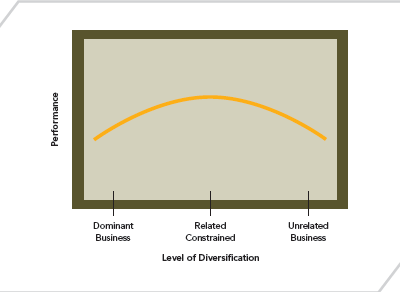 INTERNAL INCENTIVES TO DIVERSIFY (CONT’D)
Low Performance
Uncertain Future Cash Flows
Diversification may be defensive strategy if the:
Product line matures
Product line is threatened
Firm is small and is in a mature or maturing industry
INTERNAL INCENTIVES TODIVERSIFY (CONT’D)
Low Performance
Uncertain Future Cash Flows
Synergy and Risk Reduction
Synergy exists when the value created by businesses working together exceeds the value created by them working independently
… But synergy creates joint interdependence between business units
A firm may reduce the level of technological change by operating in more certain environments—resulting in more related types of diversification
A firm may become risk averse, constrain its level of activity sharing, and forgo potential benefits of synergy—resulting in more unrelated types of diversification
RESOURCES AND DIVERSIFICATION
A FIRM MUST HAVE BOTH:
Incentives to diversify
The resources required to create value through diversification—cash and tangible resources (e.g., plant and equipment)

  
 Value creation is determined more by appropriate use of resources than by incentives to diversify
VALUE-REDUCING DIVERSIFICATION: MANAGERIAL MOTIVES TO DIVERSIFY
Top-level executives may diversify in order to diversity their own employment risk, as long as profitability does not suffer excessively
Diversification adds benefits to top-level managers but not shareholders
This strategy may be held in check by governance mechanisms or concerns for one’s reputation
VALUE-REDUCING DIVERSIFICATION: MANAGERIAL MOTIVES TO DIVERSIFY
MANAGERIAL MOTIVES TO DIVERSIFY
■ Managerial risk reduction
■ Desire for increased compensation
DIVERSIFICATION AND FIRM PERFORMANCE
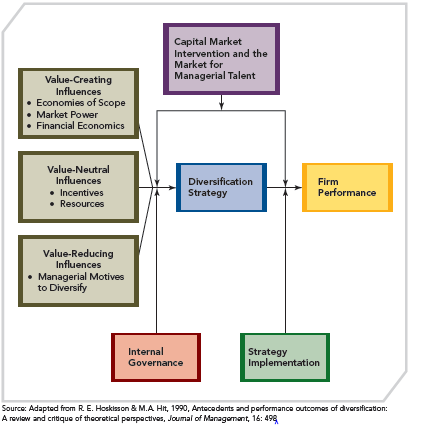 FIGURE  6.4 


Summary Model of the Relationship between Diversification and Firm Performance